Evanjelické gymnázium Tisovec
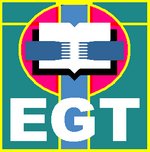 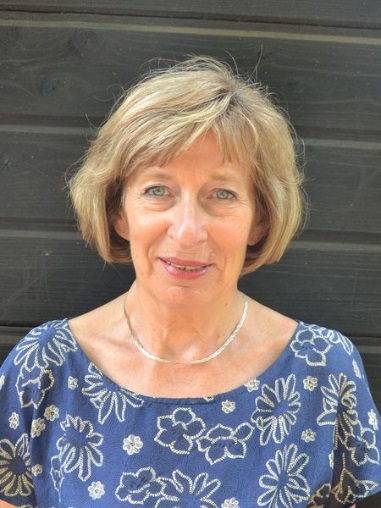 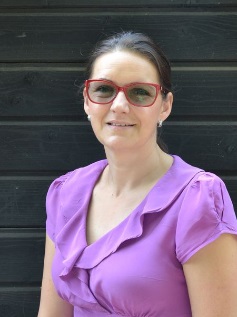 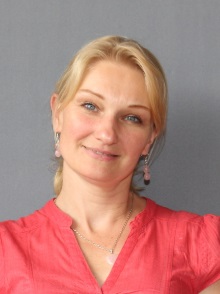 Miroslava Štefániková
Gabriela Antalová
5.A. 2012/2017
5.B. 2012/2017
PhDr. Helena Pašiaková, PhD

Tisovec
Riaditeľka školy
Evanjelické gymnázium Tisovec
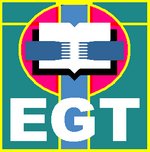 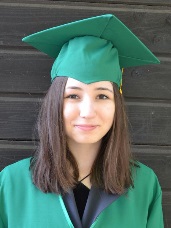 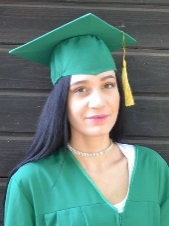 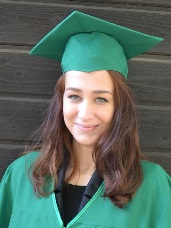 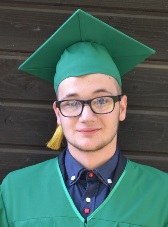 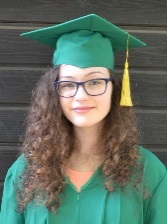 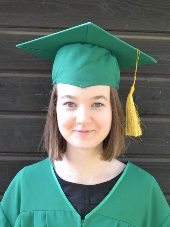 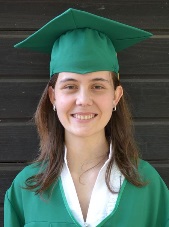 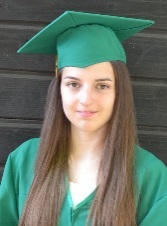 Barbara Kissová
Klára Koóšová
Filip Huňa
Veronika Baláková
Denisa Kucháriková
Zuzana Krišková
Barbara Floreková
Ema Adamove
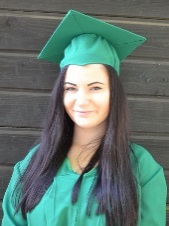 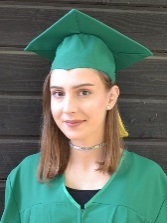 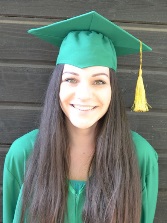 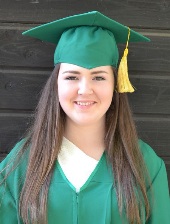 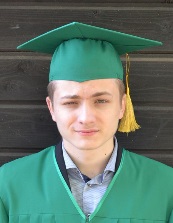 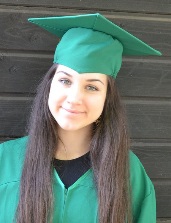 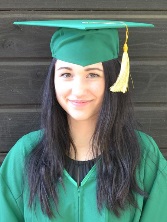 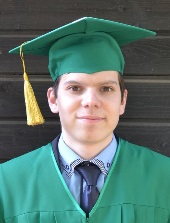 Erika Nemešová
Michal Salva
Michaela Mútňanová
Kristína Peniaková
Barbora Machdalová
Laura Molnárová
Barbora Panáčeková
Adam Slanina
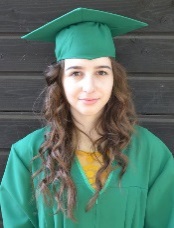 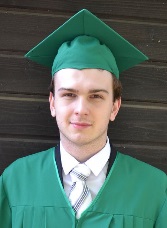 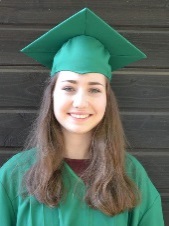 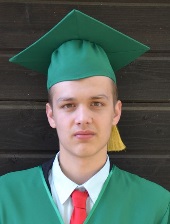 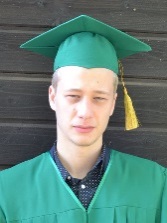 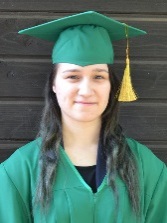 Lucia Stašáková
Alex Szunyai
Patrícia Zvarová
Miroslav Valko
Natália Šnúriková
Róbert Zeman
5.A.
2012/2017
Evanjelické gymnázium Tisovec
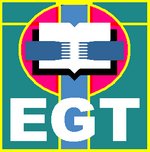 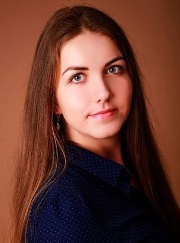 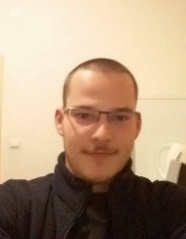 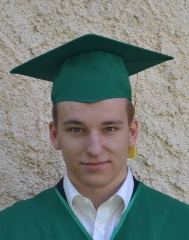 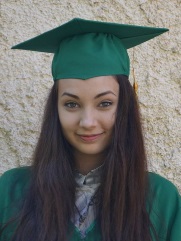 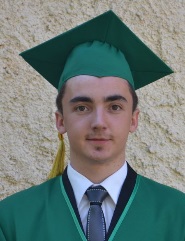 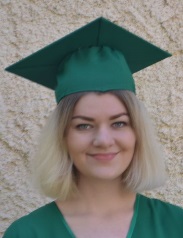 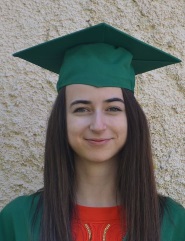 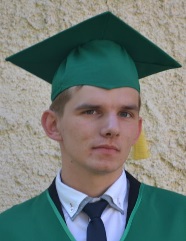 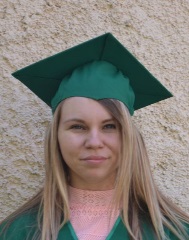 Jakub Goldschimdt
Pavol Golian
Petra
Jasenková
Katarína Hrušková
Michaela Huráková
Barbora Brázová
Matúš Blasche
Monika Albertová
Lukáš Jasenka
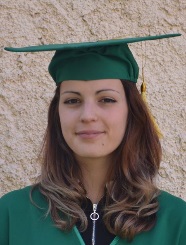 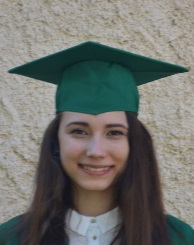 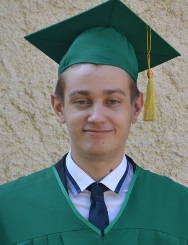 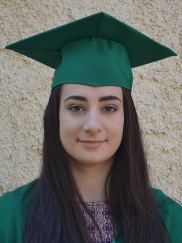 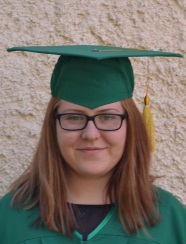 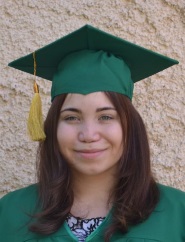 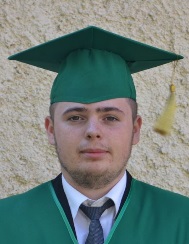 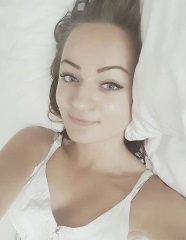 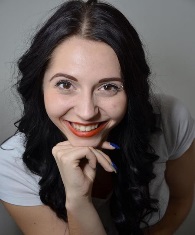 Laura Judová
Karin Krupová
Ivana Kováčiková
Tereza Kubinská
Lucia Krajčiová
Peter Kurek
Dávid Katreniak
Erika Katonová
Veronika Klimentová
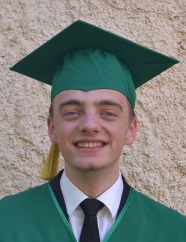 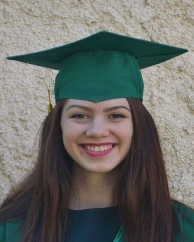 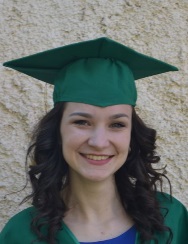 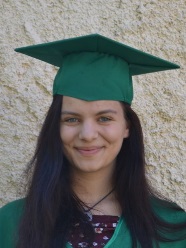 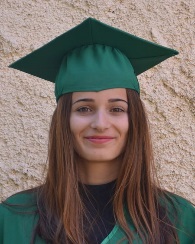 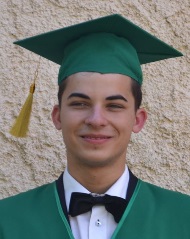 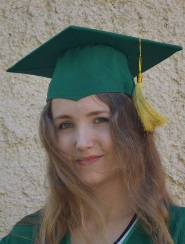 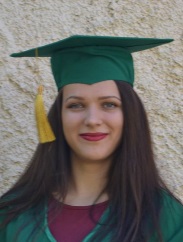 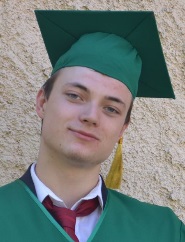 Anna Ľuptáková
Simona Luštiaková
Veronika Maďarová
Lenka Nôtová
Tibor Purgat
Erika Rapčanová
Juliána Paľková
Andrej Lacko
Matúš Petruška
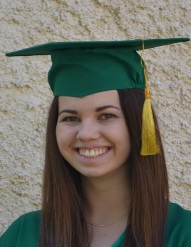 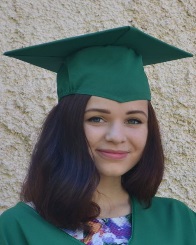 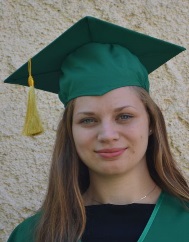 5.B.
2012/2017
Miriam Rusnáková
Teraza Sládečková
Katarína Sujová
Ema Adamove

Lučenec
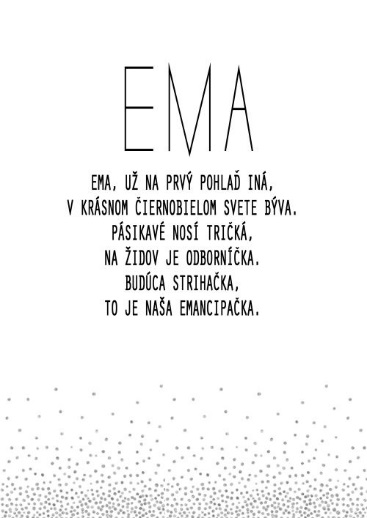 Veronika Baláková

Bottovo
Ema Adamove
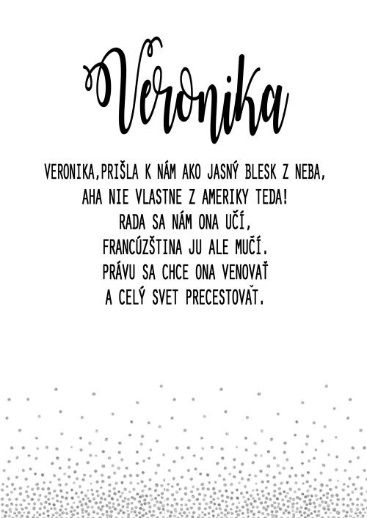 Barbara Floreková

Rimavská Sobota
Filip Huňa

Hnúšťa
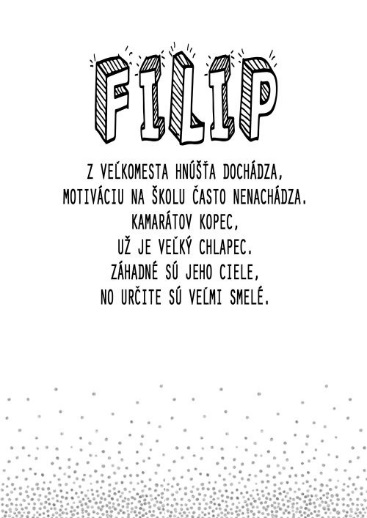 Barbara Kissová

Tornaľa
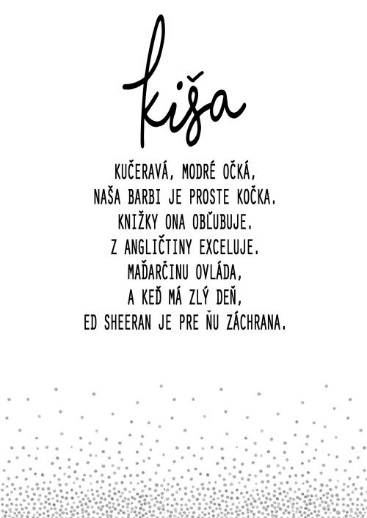 Klára Koóšová

Rimavská Sobota
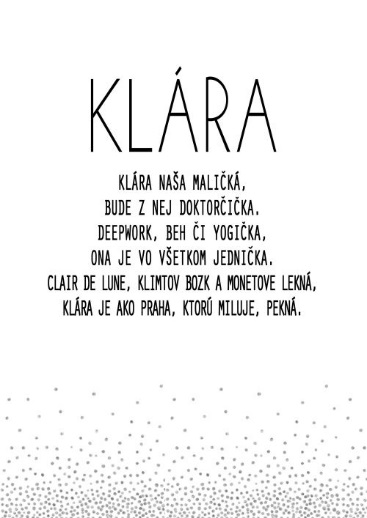 Zuzana Krišková

Tisovec
Denisa Kucháriková

Tornaľa
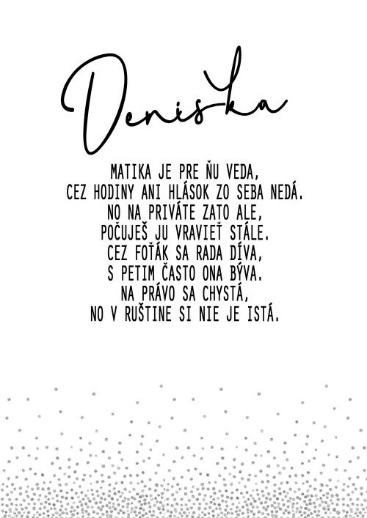 Barbora Machdalová

Lučenec
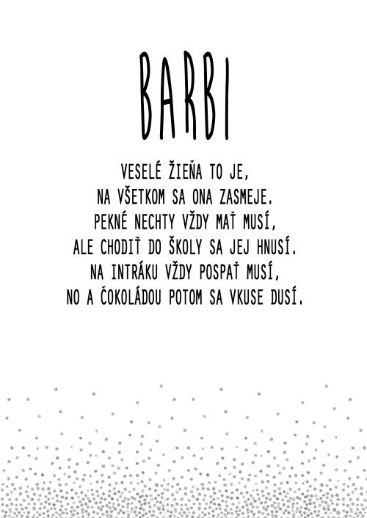 Laura Molnárová

Rimavská Sobota
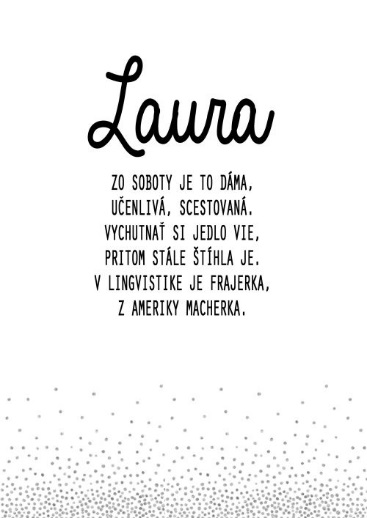 Michaela Mútňanová

Pohronská Polhora
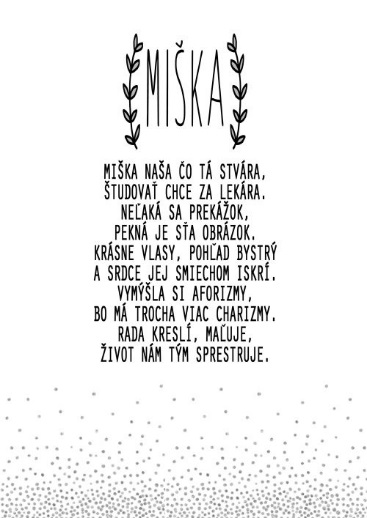 Erika Nemešová

Rimavská Sobota
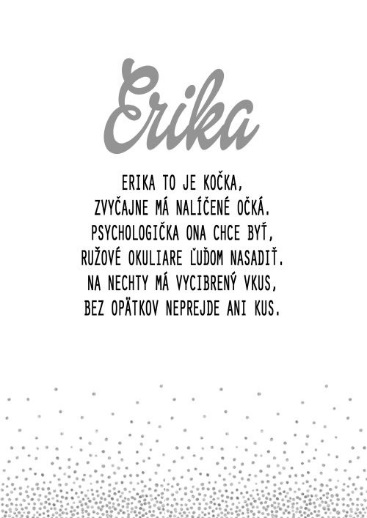 Barbora Panáčeková

Rimavská Sobota
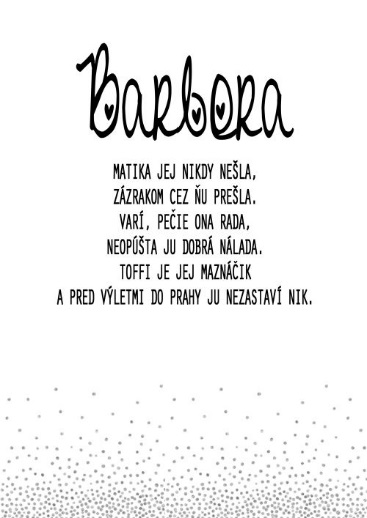 Kristína Peniaková

Pohronská Polhora
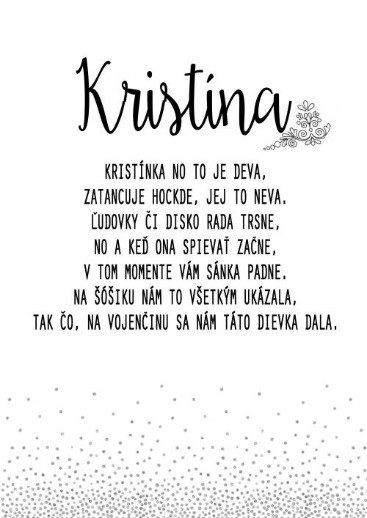 Michal Salva

Ozdín
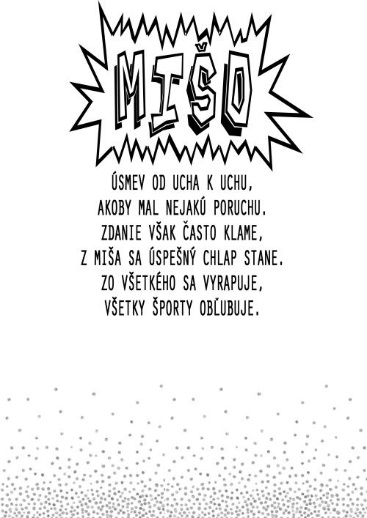 Adam Slanina

Krupina
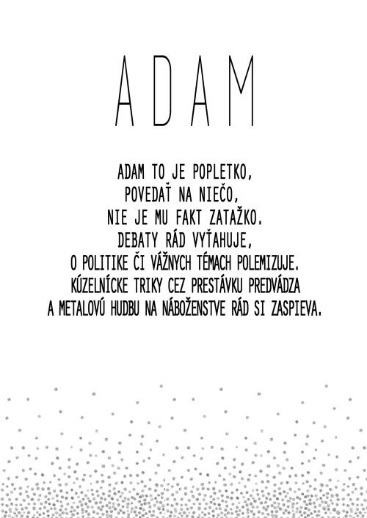 Natália Šnúriková

Poltár
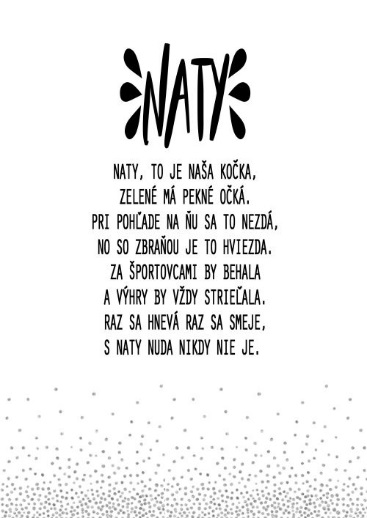 Lucia Stašáková

Breznička
Alex Szunyai

Rimavská Sobota
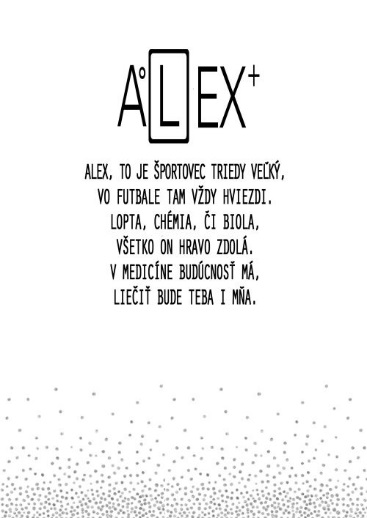 Miloslav Valko

Rimavská Sobota
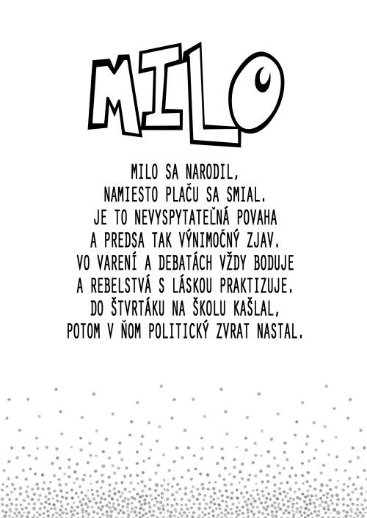 Róbert Zeman

Revúca
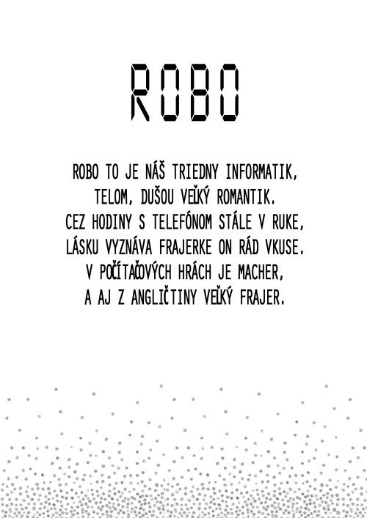 Patrícia Zvarová

Tisovec
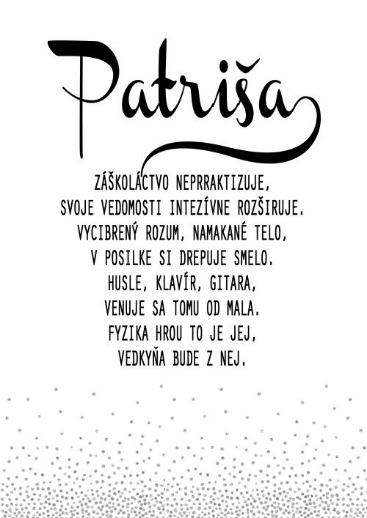 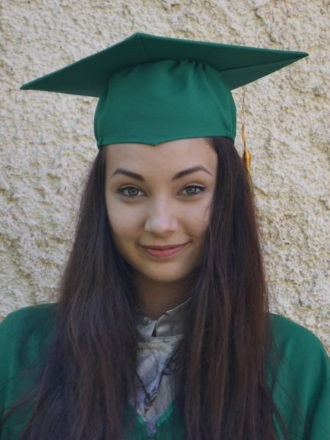 Monika Albertová 
Hrnčiarska Ves
MonikaNa zvieratá vždy bude slabosť mať,preto chce aj veterinu študovať.Modeling už patrí do jej života,behať po móle je jej nová robota.Do Indie si už zvykla cestovať,tam sa naučila henou maľovať.
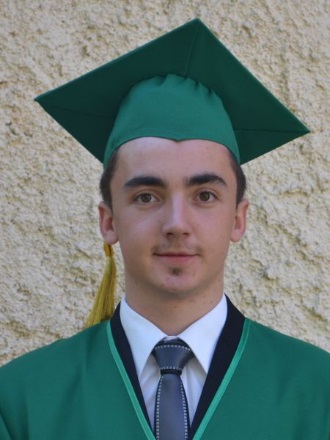 Matúš Blaschke

Michalová
MatúšMusím kosiť, nemôžem,s angličtinou pomôžem.Jazyky sú pre mňa hračka,zaujme ma každá mačka.Ja rád hory zdolávam,prírode sa oddávam.
MatúšMusím kosiť, nemôžem,s angličtinou pomôžem.Jazyky sú pre mňa hračka,zaujme ma každá mačka.Ja rád hory zdolávam,prírode sa oddávam.
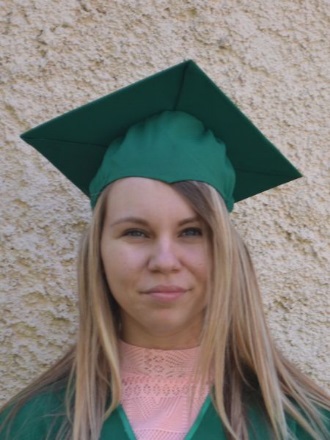 Barbora Brázová

Revúca
BarboraBaďa naša blondína,vybrať rúž? To je pre ňu malina.V posilke svoju energiu stráca,pozeraním seriálov si ju vynahrádza.Matika jej nikdy nešla,na noske však ešte nespravila prešľap.
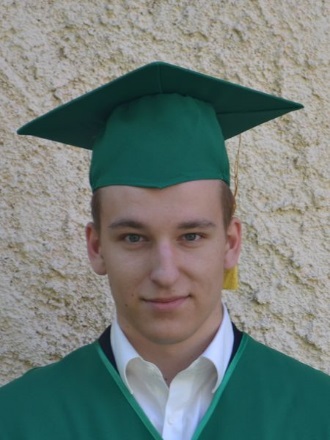 Jakub Goldschmidt

Muráň
JakubV Amerike Jakub bol,prežil si tam svoj rok snov.Angličtinu si tam zlepšiť išiel,s väčšimi svalmi naspäť prišiel.Chcel by sa stať pilotom,a lietať svojim životom.
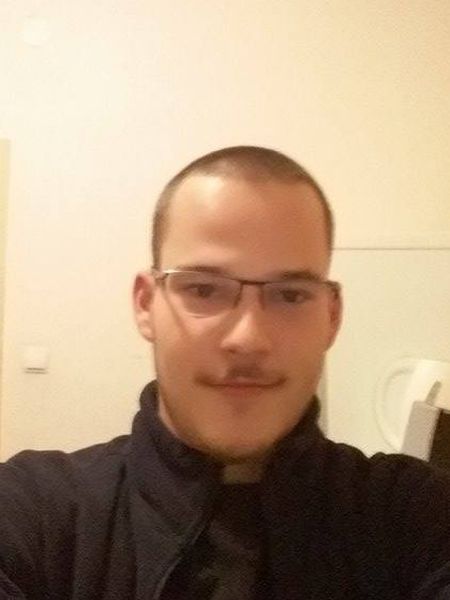 Pavol Golian 

Michalová
PaľoMaskáče a army veci,poznajú ho asi všetci.Na bicie vie zahrať parádne,dj-a na zábavách robí poriadne.So slúchatkami v ušiach stále vysmiaty,nedávno dovŕšil rok dvadsiaty.
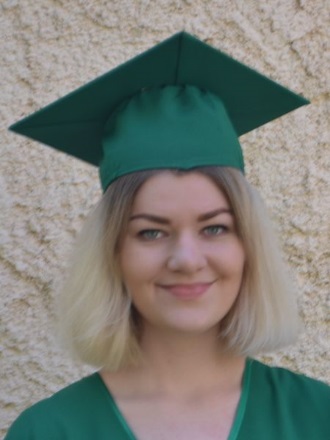 Katarína Hrušková 

Ožďany
KatarínaHruška tá vie všetko stále,kto s kým a čo kde sa deje práve.Rozprávanie jej ide lepšie ako chôdza,o sádry na jej nohe nebola núdza.Prezidentkou vo firme bola,vždy vie nájsť tie správne slová.
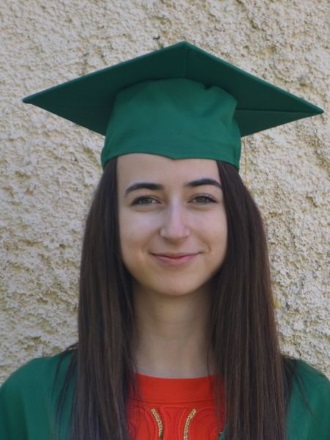 Michaela Huráková

Tisovec
MichaelaMichalka je victime de la mode,no nerobí jej problém  dress code.Do New Yorku by sa  pozrieť chcela,o Gossip girl vie veľmi  veľa.Medicíne by sa chcela venovať,vždy ju bavilo šport sledovať.
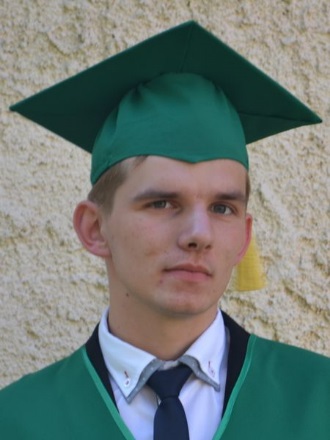 Lukáš Jasenka 

Gemerská Poloma
LukášLukášov najlepší kamarát je lopta,už neraz chcel na biológií vyskočiť z okna.Ku Informatike má oveľa bližšie,vie byť ukecaný, aj keď v triede je tichšie.Z Gemerskej Polomy Lukáš pochádza,dobrá nálada ho nikdy neobchádza.
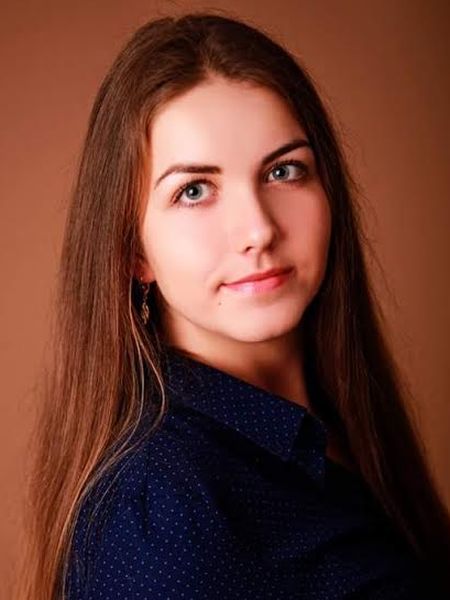 Petra Jasenková 

Gemerská Poloma
PetraPeťa je naša dobrovoľná hasička,každý si myslí, že s Lukášom je dvojička.Ono to však tak nie je, Kamil sa na tom iba smeje.Folklór by nikdy nevedela opustiť,na svojho psa Koru nedá dopustiť.
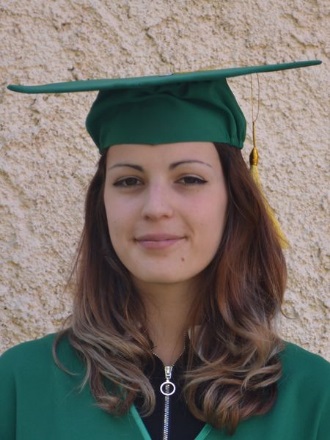 Laura Judová

Rožňava
LauraRôzne farby na hlave mala,už dávno sa vegánkou stala.S Milom nevedia byť bez seba,jej talent na anglinu spomínať netreba.Zvieratá sú kamaráti, nie na jedenie,takéto je Laurine tvrdenie.
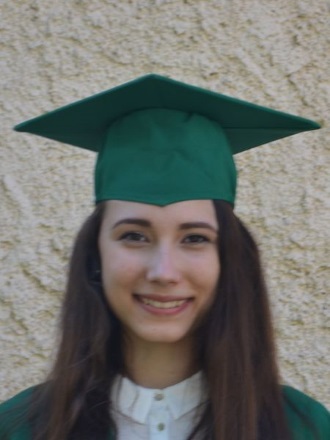 Erika Katonová

Uhorské
Erika V ping pongu ťa porazí s ľahkosťou,matematiku počíta s radosťou.Sledovať hviezdy ju veľmi baví,v posteli veľa častu trávi.Do Košíc sa už veľmi teší,kvôli technike by tam išla aj peši.
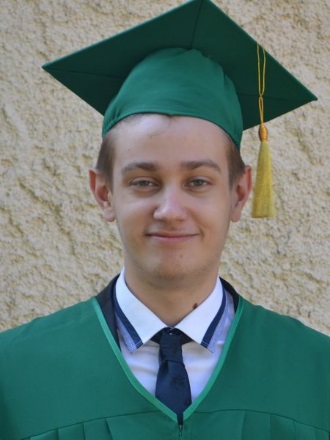 Dávid Katreniak 

Tisovec
DávidNa bicykli Dafo do školy uháňa,radosť do učenia ho poháňa.Nevadí, že on má fóbiu z čítania,na gitare vyhráva do svitania.Zapláve si rád, to je pravda,modrá je jeho obľúbená farba.
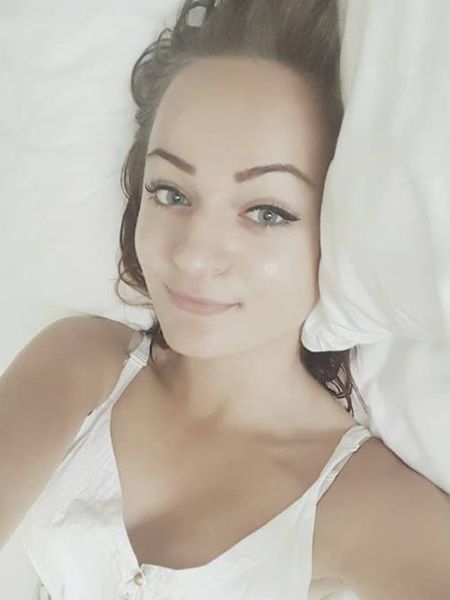 Veronika Klimentová

Revúca
VeronikaUž tretí rok to v tescu ťahá,jej prítomnosť je pre nás drahá.O budúcnosti ešte nemá jasnú predstavu,s ryšavými vlasmi nezapadá do davu.Rozosmiať ju nie je umenie,maturita z ruštiny ju neminie.
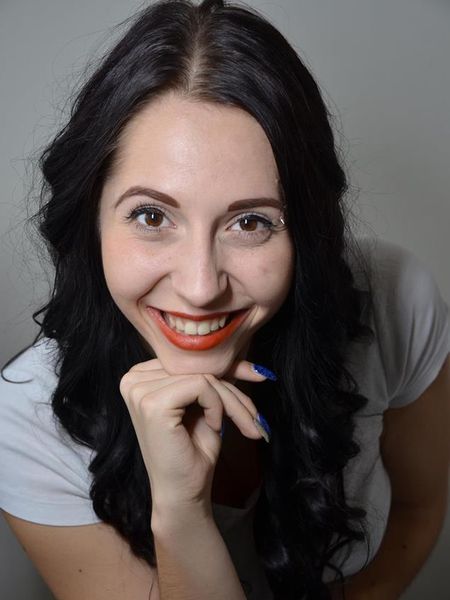 Ivana Kováčiková

Jelšava
IvanaSaxofón je Ivčin kamarát,nerobí jej problém puzzle poskladať.Rada sa zaoberá ručnou výrobou,je veľký fanúšik pána prsteňov.S dobrou knihou sa nikdy nenudí,čo bude študovať sa ešte uvidí.
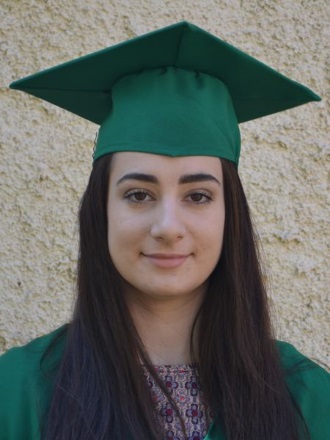 Lucia Krajčiová

Hnúšťa
LuciaHranie v divadle Lucku veľmi baví,jej Martin , je pre ňu ten pravý.V posilke s ním činky dvíha,a doma scenáre písať stíha.Na policajnú akadémiu by sa dostať chcela,kosatka je jej obľúbené zviera.
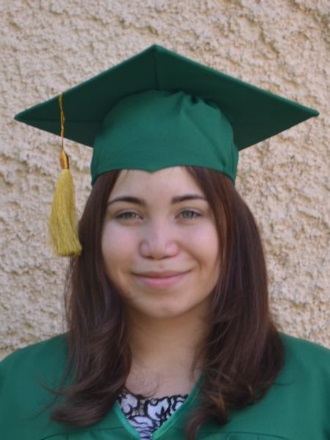 Karin Krupová

Tisovec
KarinAj keď ju nevidno od zeme, tak si o nej niečo pekné povieme.Dizajnérkou by sa chcela stať,baví ju kresliť a maľovať.Do zušky chodí s radosťou,Ed Sheeran je jej slabosťou.
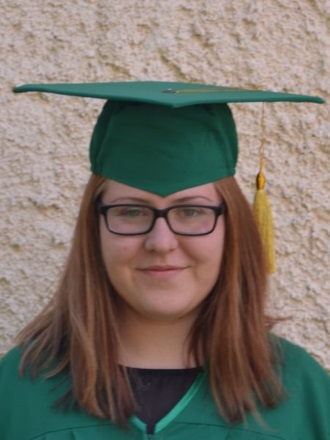 Tereza Kubinska

Tisovec
TerezaSalvadore Dali je jej vzor,architektúra je jej snom.Vo folklóre ju baví tancovať,kedysi chcela fyziku študovať.Labradorka Rory jej robí doma radosť,na horalku bude mať vždy slabosť.
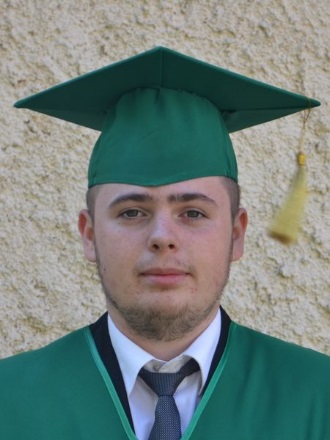 Peter Kurek

Tisovec
PeterPeťo ten si na gitare rád brnká,popri hraní si aj popod nos hm-ká.Futbal je tiež jeho slabina,nikdy ho nebavila ruština.Skladať texty ho stále baví,na zlepšenie nálady, je ten pravý.
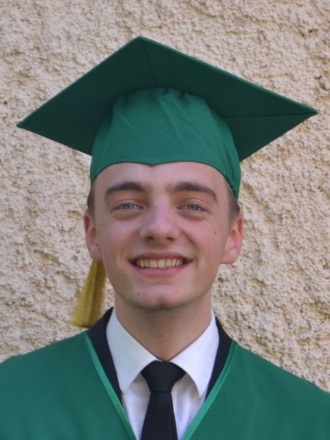 Andrej Lacko

Istebné
AndrejAndrej chlapec zo Žaškova,narozpráva toho veľa.Srdcom pravý depešák,páči sa mu každý vlak.Teológií sa chce venovať,na motorke cestovať.
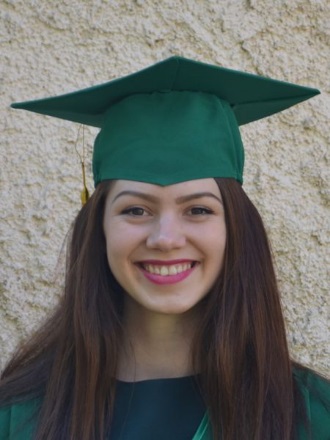 Anna Ľuptáková

Hriňová
Anička Anička je našim triednym slnkom,vždy sa rada venovala športom.Svoje vlastné kvetinárstvo by chcela mať,rada si chodí aj zabehať.Naše dievča z Hriňovej je veru krásne,to, že má dobré srdiečko je nám jasné.
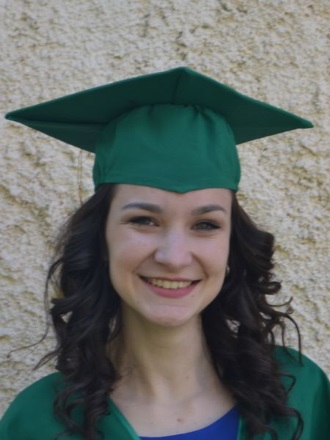 Simona Luštiaková

Michalová
SimonaZ Michalovej švárna deva,vždy keď môže, tak si spieva.V zbore je už niekoľko rokov,po oslavách spieva so stopkou.Na konzervatórium by sa dostať chcela,na to aká je chudá, toho zje veľa
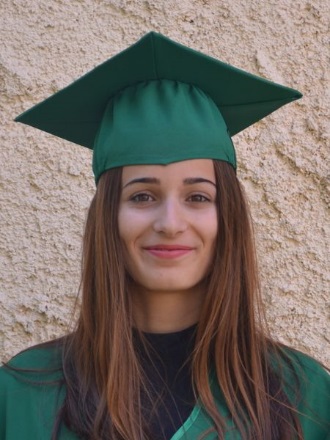 Veronika Maďarová 

Tisovec
VeronikaNika a tanec to ide dokopy,vo folklóre robí pokroky.Nakupovanie a cestovanie ju veľmi baví,svoju budúcnost v Bystrici strávi.Bola rada, že sa chémie zbavila,rada by Londýn navštívila.
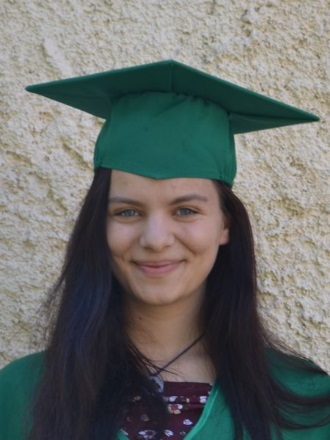 Lenka Nôtová

Kriváň
LenkaLenka k deťom vždy blízko mala,preto sa aj na skauting dala.Naše dievča z Kriváňa,na punte Tisovcom uháňa.Najmladšia je z našej triedy,v lavici vždy s Peťom sedí.
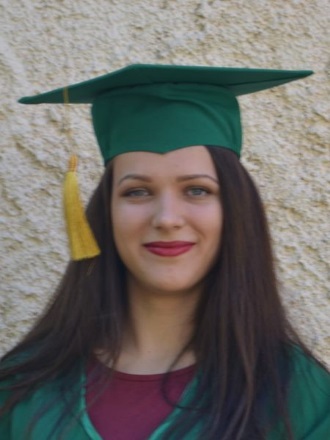 Júliana Paľková

Detva
JulianaMaľovanie je vášeň našej Julky,nikdy neodolá vôni šunky.Vždy by rada vyzdobovala a tvorila,stále sa snaží byť zdvorilá.Dievča z Detvy očaruje svojou krásou,pre našu triedu je veľkou spásou.
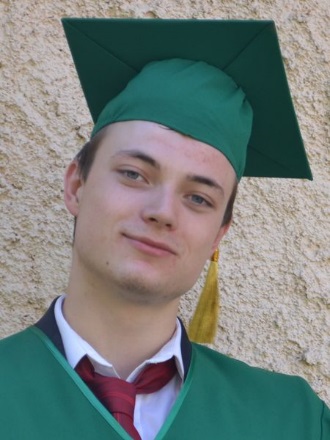 Matúš Petruška

Pohronská Polhora
MatúšJa som Matúš Petruška,a rád chodím bez trička.Svaly boli mojim snom,mýlia si ma s narcisom.Chcel by som byť chirurgom,stále som pred zrkadlom.
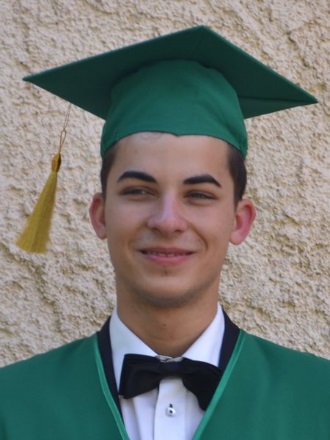 Tibor Purgat

Michalová
TiborNa klavíri zahrá krásne,je to Tibor, to je jasné.Budeme mať z neho zubára,o kazy sa nám  postará.V kapele on čestné miesto má,už dlhé roky s nimi hrá.
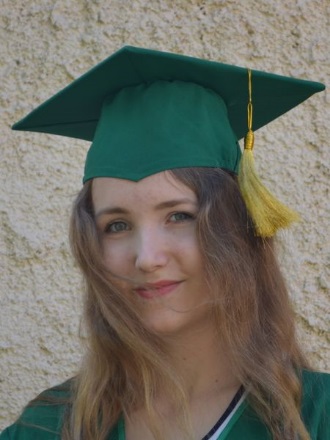 Erika Rapčanová

Hnúšťa
ErikaErika má na zvieratá slabosť,degu jej robí každý deň radosť.Do učenia vždy chuť má,doma sa vždy na počítači hrá.Seriálov pozeráva veľa,chémii a bio by sa venovať chcela.
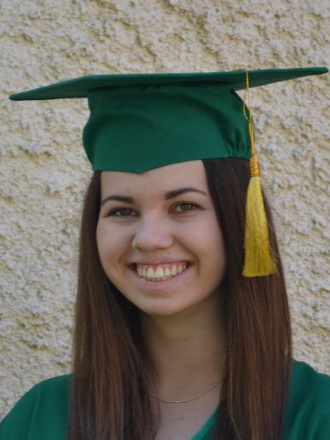 Miriam Rusnáková

Lučeniec
MiriamJej výška medzi prekážky nepatrí,buď na pozore keď tvoju desiatu zavetrí.Keď potrebuješ doučiť choreografiu rada pomôže,jeden deň bez spevu? to sa Mime stať nemôže.
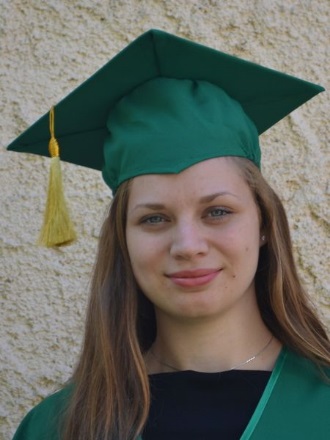 Tereza Sládečková

Muráň
TerezaNa koni sa vozí od večera do rána,s úlohami nám stále pomáha.Možno vyzerá byť tichá, plachá,taká nie je, Tete naša.V škole jej idú všetky predmety,šikovná je, urobí aj premety.
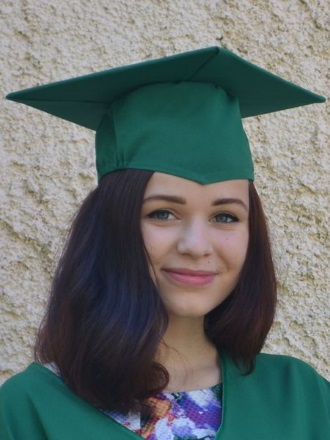 Katarína Sujová

Hriňová
KatarínaKatka miluje strašidelné veci,rešpekt majú pred ňou všetci.Na zvieratá nedá dopustiť,Hrušu by nikdy nevedela opustiť.Zubárine by sa chcela  venovať,baví ju aj seriály pozerať.
Kristína VýbochováHalič
Chémii by sa chcela venovať vlastnú záhradku si pestovať.Miluje dlhe prechádzky s jej psom,chcela by mať malý útulný dom.Švihadlo ovláda ako profíčka,nevadí ani, že je maličká.
Mgr. Miroslava Štefániková

Hnúšťa
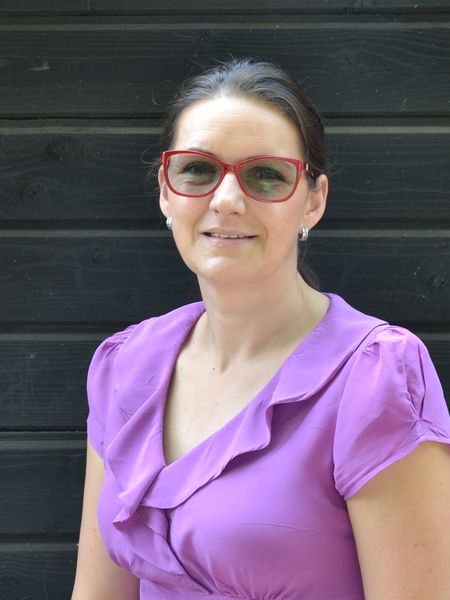 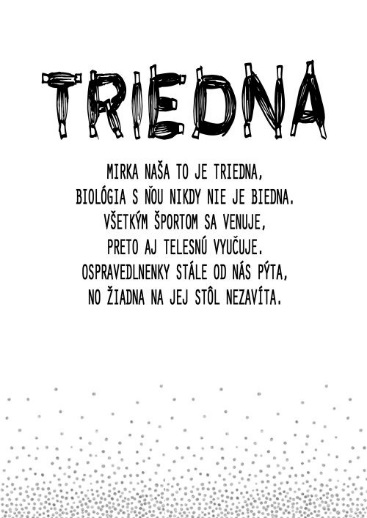 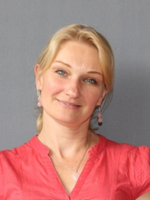 Mgr. Gabriela Antalová

Klenovec
TriednaOd prvého dňa čo si nás pod ochranné krídla vzala,sme vedeli, že hneď nás rada mala.Naučila nás ako sa máme správať,vždy vedela dobré rady dávať.